SP 23
Cal State LA Handshake Career Community
CAL STATE LA CAREER CENTER
OPEN HOUSE
Common Misconceptions about Handshake
“I need to wait until I’m ready for a professional job before I start my Handshake account.”
“Handshake is a just another job searching tool like Indeed or Zip Recruiter.”
“It’s not important to update my Handshake profile since employers don’t look at it.”
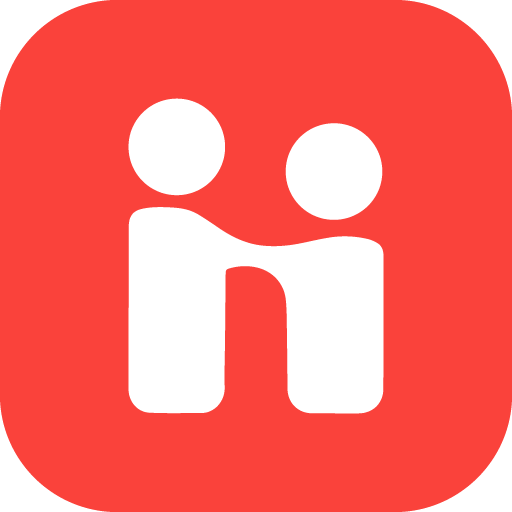 Handshake – What is it?
Handshake is a career community for you to: 
REFLECT on your experiences (at Cal State LA)
EXPLORE career opportunities and pathways
SEARCH for different career opportunities
ENGAGE with your career community
TELL your narrative on Handshake
[Speaker Notes: Change colors for accessibility]
Reflect: Build Your Profile
Build your Handshake profile to keep track of your progress throughout your educational journey at Cal State LA and reflect on your experiences
Remember, your Handshake goals and objectives will change throughout your time at Cal State LA
Personalize your information – this helps your profile stand out to employers
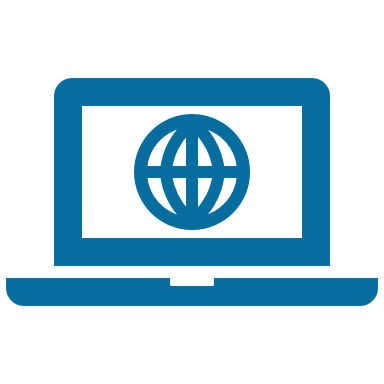 Let’s visit Handshake to build your profile!
Explore: Learn About Different Companies
Use your profile to explore different companies and start career conversations
Connect with current employees through virtual chats to ask about:
Their role in the company
Company culture 
Application process
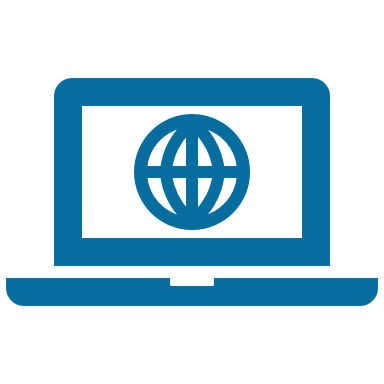 Let’s look at different ways to explore on Handshake!
Search: Find Jobs and Internships
Use filters: customize your search and use multiple
Use keywords to help narrow down your search
Save jobs and internships on Handshake
Job search strategies:
Be selective with your search
Customize your application
Set specific goals
Avoid multi-tasking**
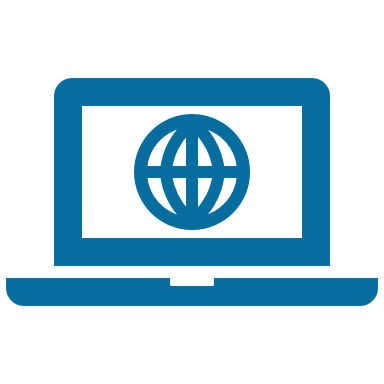 Let’s look at the Handshake search engine!
[Speaker Notes: Find “themes” in jobs]
Engage: Network with Employers
Follow employers that interest you – they might follow you back
Attend employer events:
Info sessions
Workshops
On Campus Interviews
Career Fairs
Message employers on Handshake – start career conversations (employer view)
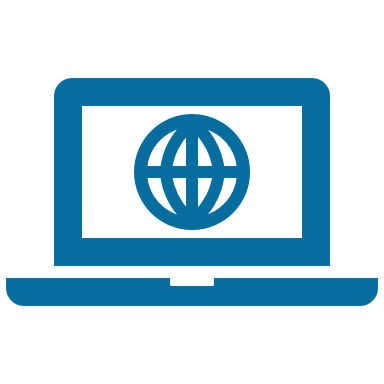 Let’s see how you can engage with employers!
Tell: Write Your Narrative and Share It
Write “Your Journey” on Handshake and use it to connect with employers
What are you passionate about?
What are you looking for on Handshake?
What are your experiences or skills?
Update your narrative as your needs change – Handshake is a process!
Join Handshake today!
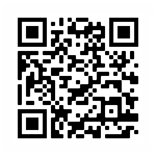 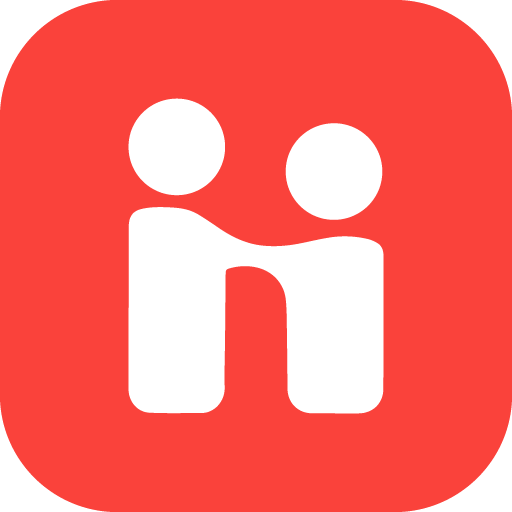 Need help? Our front desk staff can help you get started.
Coming Up Next!
Stay tuned for the following workshops…

Seniors: Let’s Get Career Ready!
11 a.m. – 12 p.m.

Student Employment on Campus
12 – 1 p.m.

Constructing Your Career Path While in College
1 – 2 p.m. 

How Internships Can Launch Your Future Career
2 – 3 p.m.
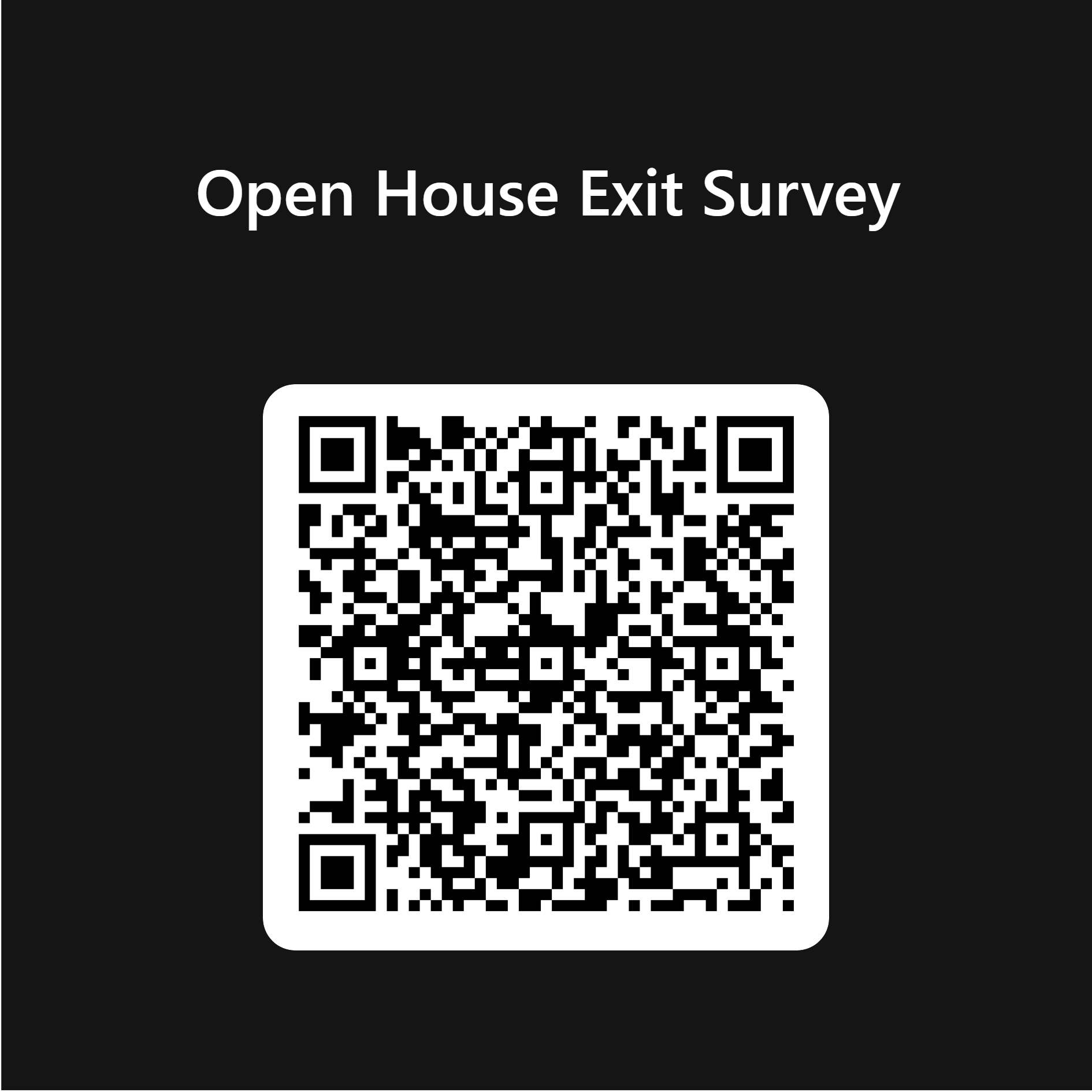 Complete our Open House survey!